Сложносочиненные и сложноподчинительные предложения .
Сложносочинённые предложения
Сложносочиненными называются сложные предложения, в которых простые предложения равноправны по смыслу и связаны сочинительными союзами . Части сложносочиненного предложения не зависят друг от друга и составляют одно смысловое целое. В отличие от сложноподчинённого предложения, в сложносочинённом союзы не входят ни в одну из частей и используется абсолютное время глаголов сказуемых.
Классификация
Сочинительная связь может оформляться следующими отношениями в предложении:
Соединительными. Для них характерно значение логической однородности. Во временном плане — одновременность двух действий или их следование друг за другом. Средства связи: союзы и, да (в значении и) и др.; частицы и… и, ни… ни, тоже, также.
Разделительными. Включают в себя значения последовательности, смены, чередования, сопоставления или перечисления взаимосвязанных событий. Средства связи: союзы или, что, повторяющиеся союзы или… или, повторяющиеся частицы ли… ли, то ли… то ли, не то… не то, а то… а не то, наречие иначе в роли союза.
Сопоставительными. Указывают на равнозначность, тождественность ситуации. Средства связи: союзы то есть, а именно.
Пояснительными. Включают в себя собственно сопоставительные, противительные отношения и отношения несоответствия. Средства связи: союзы а, но, да (в значении но), частица же, конкретизаторы а значит, а потому, а однако, а также, а зато, а кроме того.
Градационными. Это дальнейшее развитие сопоставительных отношений. Градация может быть по степени значимости (средства связи: союзы не только… но и, не то что… но, даже не… тем более не, даже… не то что, мало того что… ещё и), по степени интенсивности (средства связи: союзы если не… то по крайней мере, если не… то в таком случае, не то чтобы… но, не сказать чтобы… но), по степени соответствия обозначаемому (средства связи: союзы вернее, точнее, конструкцией точнее сказать).
Отношения объединяют грамматические значения, которые могут передаваться с помощью союзов (и частиц в роли союзов) и с помощью конкретизаторов, уточняющих значение средств, а также связи (и тогда, и от этого, а потому).
ССП знаки препинания
Знаки препинания в сложносочиненном предложении]
Запятая ставится между частями сложного предложения, соединёнными союзами:
и, да (=и), ни… ни ;
а, но, да (=но), однако, …[1]
или, либо, или… или, …];
да, да и, тоже, также;
то есть, а именно.
Сверкнула молния, и послышался удар грома.
Запятая не ставится[2]:
Если части сложного предложения имеют общий второстепенный член;
Сейчас брызнет майский дождь и начнется гроза.
Если есть общее придаточное предложение;
Едва рассвело, нас разбудили и мы отправились на прогулку.
Между двумя назывными предложениями:
Регулярные свидания и объяснения в любви.
Между двумя вопросительными, восклицательными, побудительными предложениями:
Неужели опять впереди болото и путь к отступлению отрезан?
Между двумя неопределённо-личными предложениями, если подразумевается общий производитель действия:
Подсудимых тоже куда-то выводили и только что ввели назад.
Между двумя безличными предложениями, имеющими синонимичные слова в составе сказуемого:
Нужно собираться и необходимо предупредить отца о нашем отъезде.
По характеру связи.
В зависимости от вида сочинительных союзов
с соединительным союзом.
(и, да, ни… ни, тоже, также)
Например: Гроза прошла, и ветка белых роз в окно мне дышит ароматом.
с разделительным союзом.
(или, иль, либо, то… то, не то… не то)
Например: Не то дождь прошёл, не то воробьи пробежали по крыше веранды.
с противительным союзом.
(а, но, да, однако, зато, же)
Например: Был уже весенний месяц март, однако по ночам деревья трещали от холода, как в декабре.
Сложноподчиненные предложения.
Сложноподчинённым называется предложение, части которого грамматически неравноправны и связаны подчинительными союзами или союзными словами.
Часть сложноподчинённого предложения, подчиняющая себе придаточную, называется главным предложением. Часть сложноподчинённого предложения, синтаксически зависимая от другой, называется придаточным предложением. Главное и придаточное предложения взаимосвязаны: они объединены смыслом и построением.
Сложноподчинённые предложения включают главное и одно или несколько придаточных предложений. Придаточные подчиняются главному и отвечают на вопросы членов предложения.
Придаточное может стоять после главного, в середине его или перед ним.
Например: Нужно читать только те книги, которые учат понимать смысл жизни, желания людей и мотивы их поступков. (М. Горький.) Ветви деревьев казались мохнатыми и, когда набегал ветерок, слегка шумели первым зелёным шумом. (Г. Скребницкий.) Если бы язык не был поэтичен, не было бы искусства слова — поэзии. (С. Маршак.)
Место придаточного предложения по отношению к главному можно изобразить графически:
[=], (которые =).
[—= и, (когда ——), =].
(Если — =), [=]
Придаточные предложения отделяются от главного запятыми. Если придаточное стоит в середине главного, оно выделяется запятыми с обеих сторон.
Если в сложноподчинённом предложении несколько придаточных, то они могут пояснять не только главное предложение, но и друг друга.
Например: 1) Когда у меня в руках новая книга, я чувствую, что в мою жизнь вошло что-то живое, говорящее, чудесное. (М. Горький.) 2) Живопись важна ещё и тем, что художник часто замечает то, чего мы совсем не видим.(К. Паустовский.)
В первом сложноподчинённом предложении главное предложение поясняется двумя придаточными. Во втором сложноподчинённом предложении главное предложение — Живопись важна ещё и тем; первое придаточное —что художник часто замечает то — поясняет главное, а само поясняется вторым придаточным — чего мы совсем не видим.
Подчинительные союзы и союзные слова в сложноподчинённых предложениях
Придаточные предложения присоединяются к главному (или к другому придаточному) подчинительными союзами (простыми и составными) или союзными словами (относительными местоимениями), которые представлены в таблице:
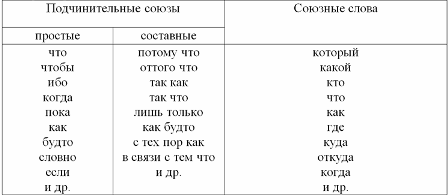 Подчинительные союзы не являются членами придаточного предложения, а служат только для присоединения придаточных к главному или другому придаточному.
Например: Горько думать, что пройдёт жизнь без горя и без счастья, в суете дневных забот. (И. Бунин.)
Союзные слова не только прикрепляют придаточные предложения к главному (или другому придаточному), но и являются членами придаточных предложений.
Например: Осенью птицы улетают в такие края, где всегда тепло. Не знаю, зачем он это сделал.
В данных предложениях союзные слова где и зачем являются обстоятельствами.
Особого комментария требует союзное слово который. Оно может выступать в роли разных членов предложения: подлежащего, сказуемого, несогласованного определения, обстоятельства и дополнения. Чтобы определить синтаксическую функцию союзного слова который, нужно выяснить, какое слово главного предложения оно заменяет, подставить его вместо союзного слова и определить, каким членом придаточного предложения оно является.
Например: Деревня, которая расположена на берегу реки, очень красива. В данном предложении союзное слово которая относится к существительному деревня. Если подставить слово деревня в придаточное предложение, то получится: Деревня расположена на берегу. В этом предложении слово деревня выполняет функцию подлежащего, следовательно, в придаточной части исходного предложения союзное слово которая тоже является подлежащим.
Сравните: Озеро, к которому мы подошли, оказалось чистым и глубоким.— Я встретился с человеком, которого давно не видел.
Некоторые из союзных слов оказываются омонимичными союзам, т. е. в одних случаях они выступают как союзы, а в других — как союзные слова.
Чтобы отличить союз от союзного слова, надо помнить:
1) в некоторых случаях союз можно опустить, а союзное слово нет:
Например: Таня говорит, что трава по ночам растёт. (В. Белов.) — Таня говорит: «Трава по ночам растёт»;
2) союз можно заменить только другим союзом.
Например:  Когда ( — если) труд — удовольствие, жизнь хороша. (М. Горький.)
3) Союзное слово можно заменить только союзным словом или теми словами из главного предложения, к которым относится придаточное,
Например: Вспомни песни, что пел соловей. (И. Бунин.)
Слово что является союзным словом, так как его нельзя опустить, но можно заменить союзным словом которые (Вспомни песни, которые пел соловей) и словом песни (Вспомни песни: эти песни пел соловей).
Умение разграничивать союзы и союзные слова нужно для правильного интонирования предложения, так как нередко союзные слова являются смысловым центром, они выделяются логическим ударением.
Что, как и когда могут быть как союзами, так и союзными словами
Чтобы отличать данные союзные слова и союзы, следует помнить, что:
1) на союзные слова что и как обычно падает логическое ударение;
2) к ним можно поставить смысловой вопрос и определить, каким членом предложения они являются;
3) их нельзя изъять из предложения без нарушения смысла, зато можно заменить синонимичными союзными словами.
Сравните: Я знал, что наш дом требует ремонта. — Я знал: наш дом требует ремонта.
Дом, что стоит напротив, требует ремонта. — Дом, который стоит напротив, требует ремонта.
При различении союзного слова и союза когда следует опираться на значение придаточных частей. В придаточных определительных и зачастую в придаточных изъяснительных когда является союзным словом, во всех остальных случаях когда — союз:
Например: Я хорошо помню день, когда мы встретились. Никто не знал,когда он появился в нашем городе. Когда закончится метель, можно будет пойти погулять.
Разница между сложноподчиненным и сложносочиненным предложением
Согласно основам синтаксиса, все сложные предложения (то есть состоящие из двух и более простых), можно разделить на две больших категории: сложносочинённые и сложноподчинённые. Сложносочинённое предложение – это сложное предложение с сочинительной связью (союзное или бессоюзное).
С точки зрения грамматики простые предложения в составе сложносочинённого не зависят друг от друга, они равнозначны, обладают одинаковыми «правами». В случае со сложноподчинённым предложением его составляющие состоят в подчинении по отношению к его главной части. Здесь имеет место определённая зависимость, субординация. Это первое и основное их отличие. Второе отличие – союзы, которые соединяют простые предложения в составе сложного. При сочинительной связи это союзы “а”, “но”, “и”, “да”. При подчинительной – “потому что”, “где”, “так как” и другие — такие союзы называются подчинительными, они входят в состав придаточного предложения. В сложносочинённых союзных предложениях союзы не входят в простые предложения, они фактически и по смыслу стоят «между» половинками целого. Бессоюзные подчинительные предложения практически не встречаются, бессоюзные же сложносочинённые – явление типичное для русского языка. Сравним:
Я подарил ей герберы, потому что других цветов не было в магазине. (сложноподчинённое предложение)
Они вышли из здания раздосадованные, летний дождь печалил их лишь сильнее. (сложносочинённое предложение — бессоюзное)
вывод
Сложносочинённые предложения – это такие предложения, части которых равноправны; в сложноподчинённых предложениях есть главная и зависимая части (соответственно, они выражают различные идеи  – сочинения либо подчинения)
Сложносочинённые и сложноподчинённые предложения оформляются различным набором  союзов.
Для сложносочинённых предложений типична бессоюзная связь, для сложноподчинённых предложений это почти несуществующая категория.
Когда в сложносочиненном предложении не ставится запятая?
В сложносочиненном предложении с соединительными и разделительными союзами не ставится запятая при наличии общих второстепенных членов, вводного слова или частицы, а также в ряде других случаев.
В русском языке обычно между частями сложносочиненного предложения ставится запятая, чтобы разделить две или более грамматические основы.
Загрохотал гром, и по пыльной дороге застучали крупные капли дождя.
Прошло несколько лет, и обстоятельства снова привели его в родное село.
Но существуют случаи, когда запятая в сложносочиненном предложении с соединительными и разделительными союзами не ставится. Рассмотрим их.
Если в сложносочиненном предложении имеются общие второстепенные члены, относящиеся в равной степени к каждому простому предложению, знак препинания не  нужен, например:
К концу дня дождь перестал _ и ветер начал заметно стихать.
Вокруг нас гулко жужжали шмели и пчёлы_ или трещали кузнечики.
Крылья у гуся были растопырены _ и клюв был открыт.
У берегов речки вода струилась по перемытым пескам _ или  стояли глухие и глубокие омуты.
Наличие общего вводного слова или конструкции — причина отсутствия запятой между частями сложносочиненных предложений:
Кажется, каждый цветок похож на мак _ и от них пахло весной.
Каждый человек, безусловно, не равен другому _ и тут уж ничего не поделаешь.
По моему мнению, счастливы оптимисты _ и тяжело живётся унылым людям.
Как сообщают средства массовой информации, в Японии происходят подземные толчки _ или существует угроза цунами в большей мере, чем в других странах мира.
Если обе части сложносочиненного предложения имеют общую частицу,  запятая между ними не ставится.
Только ветер прошелестел чуть слышно _ и пропищала ночная птица.
Знак препинания не ставится между двумя вопросительными, побудительными,  восклицательными или назывными предложениями, например:
Кто это нарисовал_ и отчего такие деревья кособокие?
Сколько интересного ушло_ и его уже не воротишь!
Не отступайте перед трудностями _ и будьте решительными в своих поступках!
Задуйте свечу _ или отойдите от окна!
Тишина _ и  безмолвие белого снега.
Синь высокого неба_  или сумрак густой тени тополей.
Существует еще одна причина отсутствия запятой между частями сложносочиненного предложения — это наличие в  нём общей придаточной части, например:
Когда песня была допета, пассажиры стихли_ и никто не сказал ни слова, пока не замелькали за окном первые заводы и посёлки столичного пригорода. (Борис Полевой)
Как только мы вышли на крыльцо, солнце спряталось за тучу_ и повеяло холодом.
Если принесут необходимые бумаги, я не желаю напрасно терять времени _ и тут же мы продолжим нашу  работу.